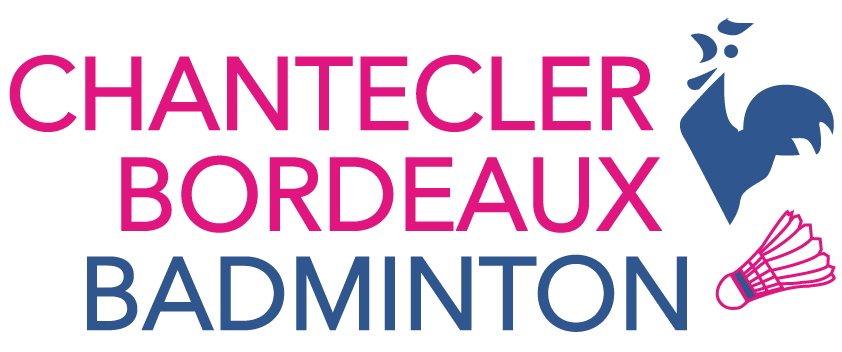 Assemblée Plénière
Chantecler Badminton
Jeudi 08 juillet 2021
01
Rapport moral
Déroulement
02
Rapport Financier
03
Les projets, prévisionnel
04
Point sur nos partenariats
05
Questions diverses
Rapport moral
01
Effet de la crise sanitaire…
Impact de la crise sur le taux de renouvellement
Co-VID
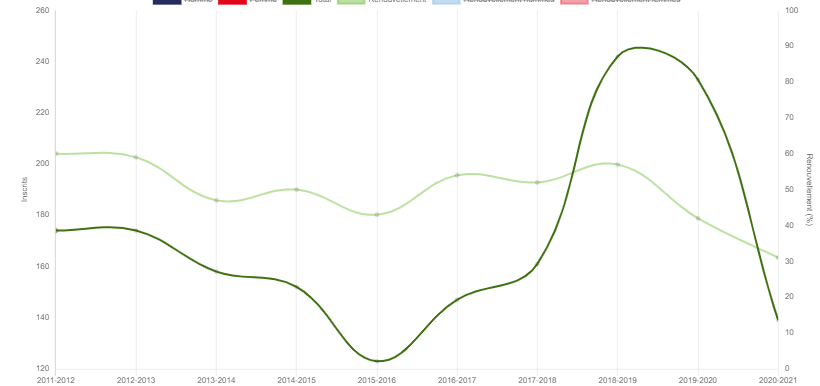 % de renouvellement des licences
Evolution du nombre de licenciés
Changement présidence
Incidence de la crise sur le renouvellement des licences
Un renouvellement de 53% en moyenne de 2010 à 2018 (chiffres nationaux 56%)
32% en 2020…
Morne saison…
Fermeture du 28 septembre au 9 juin pour les adultes ! (7 semaines)
15 semaines pour les mineurs
Pas de Portes Ouvertes
Pas de soirées internes
Pas de tournois
Pas d’interclubs…
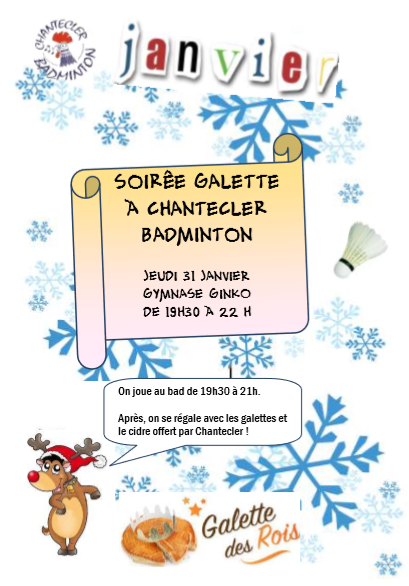 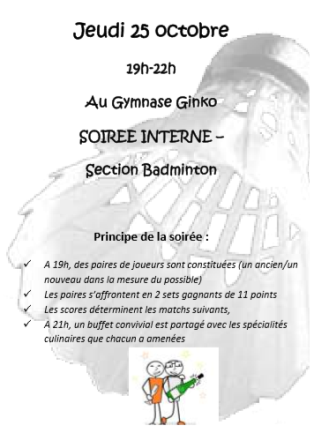 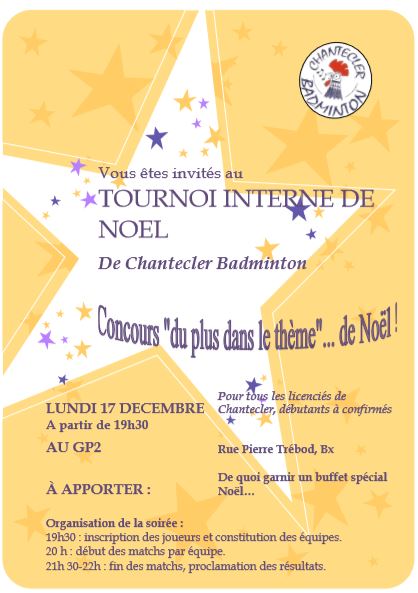 Quelques actions proposées en attendant la réouverture des gymnases…
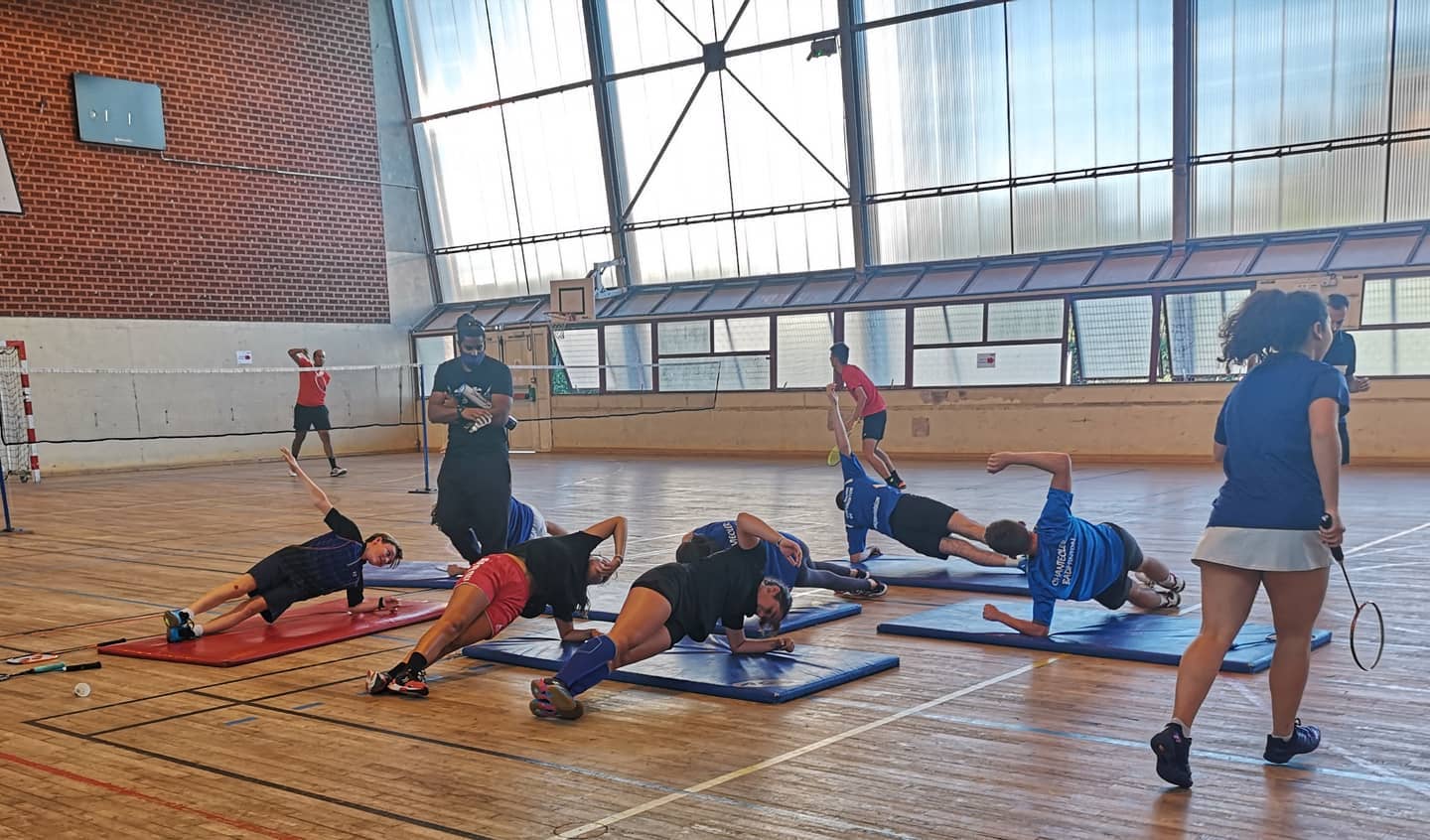 Séances de AirBadminton…
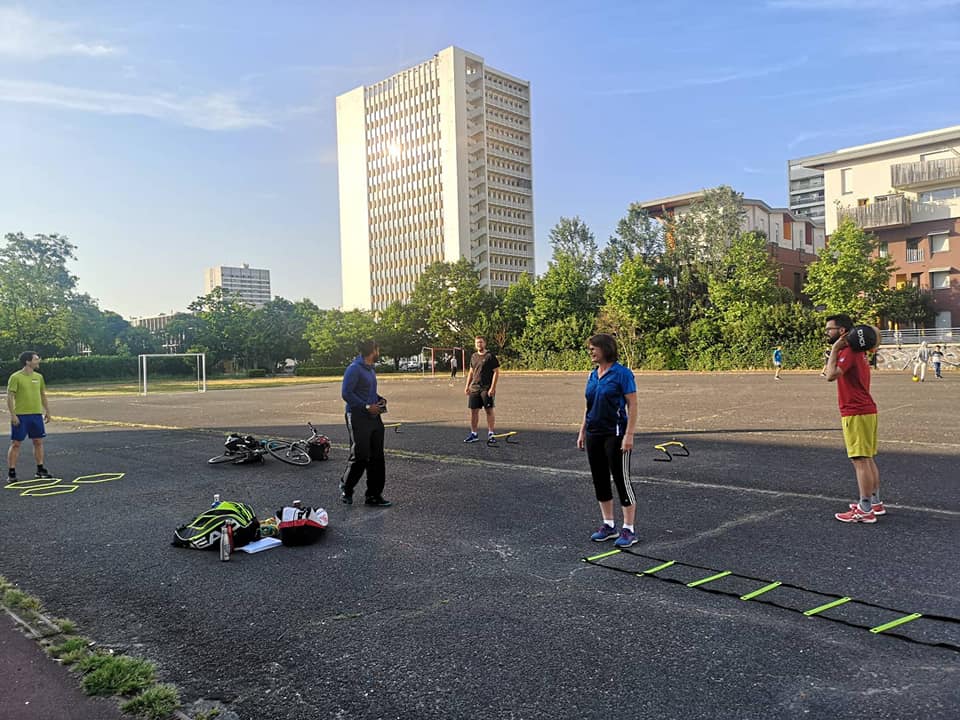 Séances de renforcement musculaire (adultes)
Séances  (en extérieur) de renforcement musculaire pour enfants avec Daniel.
Stages d’étéProjet subventionné pour relancer la pratique…
Format prévu à l’initial :
Pour les enfants : stages de 6 h par jour, 5 jours par semaine, 4 semaines.
Pour les adultes : 3 soirs par semaine
140 h à rétribuer…
Budget prévisionnel déposé à l’ANS
Stages d’étéProjet subventionné pour relancer la pratique…
Budget réactualisé
Rapport financier
02
Rapport financier (sans prise en compte des stages estivaux)
Engagement équipe 1 : 525 € (avoir pour l’an prochain)
Les projets
03
Citoyen du Bad
Promouvoir la pratique féminine
Promouvoir la pratique du bad chez les jeunes de QPV
Favoriser la pratique des mamans avec des jeunes enfants
Privilégier la pratique des jeunes filles
Formation des jeunes aux valeurs citoyennes du badminton
Des tournois écoresponsables
Recyclage des volants
Des tarifs adaptés
Prise en charge et encadrement sur les compétitions
Invitation aux Championnats de France à Boulazac
Les trois projets ANS
1. “Plus de bad pour les enfants de Grand-Parc”
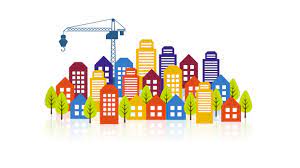 Promouvoir la compétition
“Amène un ami”
Prêt de matériel
Tarif adapté
Tarif à 105 € pour les titulaires d’une carte cantine T7 ou bourse niveau 2

Tarif à 85 € pour les titulaires d’une carte cantine T8 ou bourse niveau 3.
Participation de l’équipe 1 à quelques entrainements jeunes.
Incitation à la participation aux TDJ.
Journée aux Championnats de France à Boulazac.
Aucun investissement nécessaire pour commencer la pratique.
Réduction de 10 € aux jeunes qui amènent un ami qui prend sa licence.
Sur fiche d’inscription
Sur fiche d’inscription
1. “Plus de bad pour les jeunes de Grand-Parc”
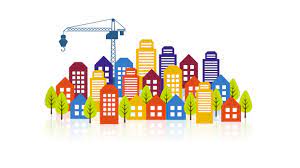 Promouvoir la compétition
“Amène un ami”
Prêt de matériel
Tarif adapté
Subvention ANS
 2000 €
Tarif à 105 € pour les titulaires d’une carte cantine T7 ou bourse niveau 2

Tarif à 85 € pour les titulaires d’une carte cantine T8 ou bourse niveau 3.
Participation de l’équipe 1 à quelques entrainements jeunes.
Incitation à la participation aux TDJ.
Journée aux Championnats de France à Boulazac.
Aucun investissement nécessaire pour commencer la pratique.
Réduction de 10 € aux jeunes qui amènent un ami qui prend sa licence.
Sur fiche d’inscription
Sur fiche d’inscription
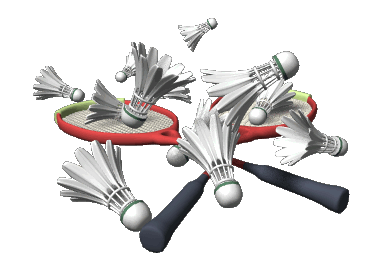 2. “Des citoyens du bad”
Bonne conduite au badminton
Réduction des déchets
Promouvoir l’arbitrage
Echanges avec équipe 1
Lors des journées d’ICN1, faire des tables rondes autour des valeurs du sport.
Inciter les jeunes à devenir scoreur, juge de ligne,  tenir la table de marque, arbitre…
Jeu de plateau “bad good rules” pour que les jeunes s’approprient les règles du bad.
Des tournois écoresponsables

Récupération des volants usagés, envoyés à alyonax pour recyclage.
Inciter les licenciés (jeunes et moins jeunes) à se former en tant qu’arbitre (prise en charge des frais de formation)
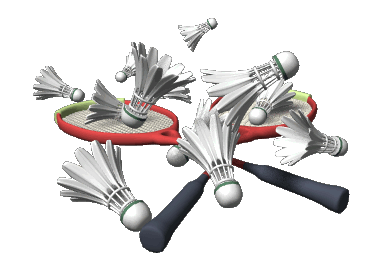 2. “Des citoyens du bad”
Bonne conduite au badminton
Réduction des déchets
Promouvoir l’arbitrage
Echanges avec équipe 1
Lors des journées d’ICN1, faire des tables rondes autour des valeurs du sport.
Inciter les jeunes à devenir scoreur, juge de ligne,  tenir la table de marque, arbitre…
Subvention  ANS 
1 500 €
Jeu de plateau “bad good rules” pour que les jeunes s’approprient les règles du bad.
Des tournois écoresponsables

Récupération des volants usagés, envoyés à alyonax pour recyclage.
Inciter les licenciés à se former en tant qu’arbitre (prise en charge des frais de formation)
3. “Du badminton au féminin”
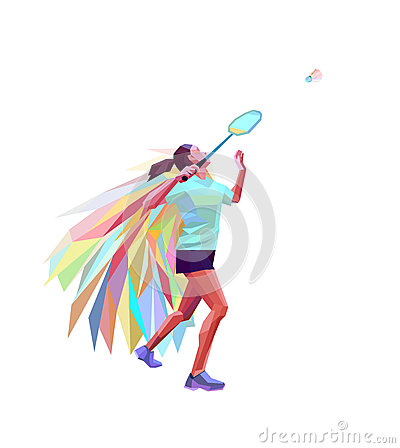 Favoriser la pratique des mamans
(mère de jeunes enfants)
Favoriser la pratique chez les jeunes filles
Formation fédérale d’entraineurs féminins.

Favoriser les échanges jeunes filles / coach féminin (identification…)

Créer des temps où les filles font des exercices différents des garçons.
Deux créneaux dédiés à une pratique “maman-poussins” (lundi soir et vendredi soir ) avec forfait 200 € (au lieu de 294€)

Créer des temps de jeu exclusivement féminins (jeunes filles, mamans, équipe 1…)

Organiser des promobads féminins
3. “Du badminton au féminin”
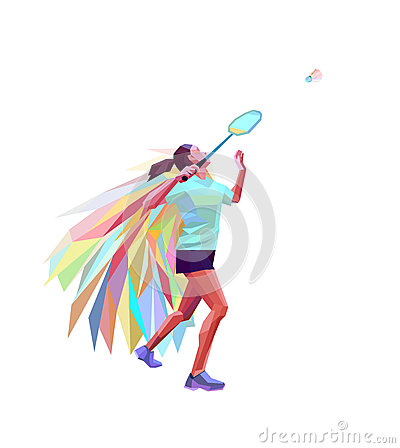 Favoriser la pratique des mamans
(mère de jeunes enfants)
Favoriser la pratique chez les jeunes filles
Subvention  ANS
1 500 €
Formation fédérale d’entraineurs féminins.

Favoriser les échanges jeunes filles / coach féminin (identification…)

Créer des temps où les filles font des exercices différents des garçons.
Deux créneaux dédiés à une pratique “maman-poussins” (lundi soir et vendredi soir )avec forfait 200 €

Créer des temps de jeu exclusivement féminins (jeunes filles, mamans, équipe 1…)

Organiser des promobads féminins
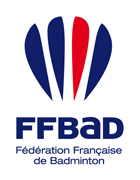 Remarque : une école de badminton labellisée 4 étoiles
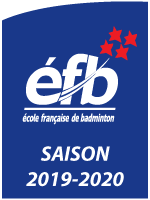 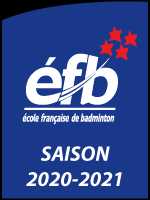 Projet
EQUIPE
1
Une équipe renouvelée…
Petit flash-back
2016-17 
en N3 où l’équipe finit 2ème de sa poule
2014-15 
En R1
2015-16 
En N3 où l’équipe finit 3ème de sa poule
2017-18
En N2 où l’équipe finit 2ème de sa poule
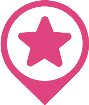 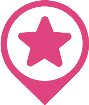 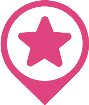 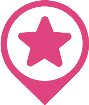 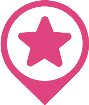 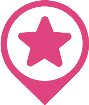 2019-20 en
N2 où l’équipe aurait finit 1ère de sa poule mais CO-VID…
2018-19 en
N2 où l’équipe finit 1ère de sa poule (play-off)
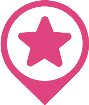 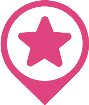 2020-21
N1 : année blanche
2021-22
N1
Les rencontres 2021-22
3 500 €
2 000 €
10 500 €
16 000 €
Les frais liés à l’équipe 1
1
2
3
Frais de déplacement,
 hébergement, restauration
Frais de réception
Frais de compétition :
Arbitrage
Volants homologués
Inscription FFBad
Cachets et enveloppes
 des joueurs
TOTAL
Les actions pour financer l’équipe 1
Organisation de compétitions
Les cours particuliers
Challenges, 
   tournois
    5 500 €
10 séances enfants : 135 €
10 séances adultes : 180 €

12 personnes intéressées selon notre sondage
2 challenges : 1 500 €
Tournoi senior : 2 500 €
Tournoi vétéran : 1 500 €
Cours particuliers
3 000 €
Subventions Ht niveau
Subventions
2 500 €
Le sponsoring
Sponsoring
5 000 €
Sponsors privés : 1 000 €
Crowd Funding : 2 000 €
Subvention section : 2 000 €
Mairie : 2 500 €
TOTAL :
16 000 €
Budget prévisionnel 2021-22 section badminton
Un point sur nos partenariats
04
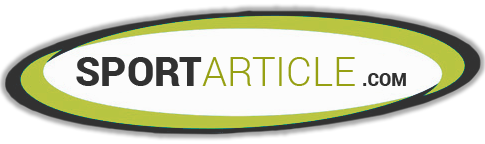 SportArticle
Nos avantages en tant que club partenaire :

Des bons « pose + cordage » à 13 €
Des volants à tarif préférentiel
-25 % sur tout le magasin (chaussures, sacs, textiles, grips…)
Dotation tournois…
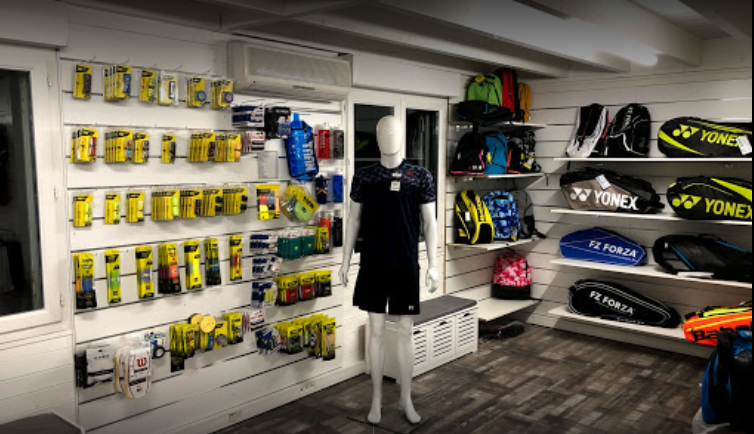 Changement des volants proposés à la vente :
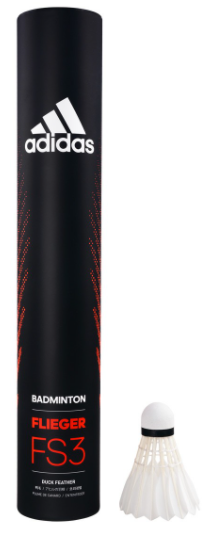 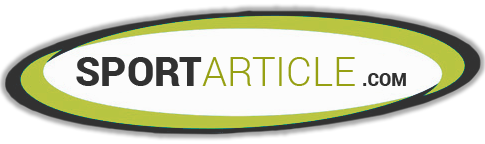 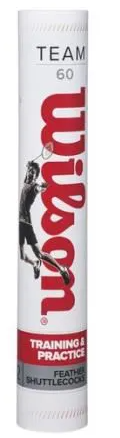 Adidas FS3 : 16 €
Homologué
Wilson : de 16,5 € en 2020.
Prix actuel : 18,5 €
Prix de vente constant pour les licenciés de Chantecler : 15 €
Moins de volants achetés chez SportArticle = dotation plus faible
2021
2018
Chez SportArticle :
100 tubes de volants pour la vente aux particuliers

40 tubes de volants Titanium (élite)
Chez SportArticle :
300 tubes wilson
200 tubes de volants hybrides
40 tubes de Titanium (élite)
2 500 €
2 500 € d’éco-nomie
8 000 €
400 tubes de volants importés directement de chine 
prix de revient : 8 € le tube)
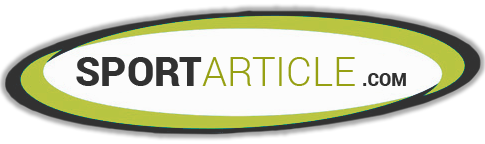 2 800 €
Partenariat avec école d’Ostéopathie
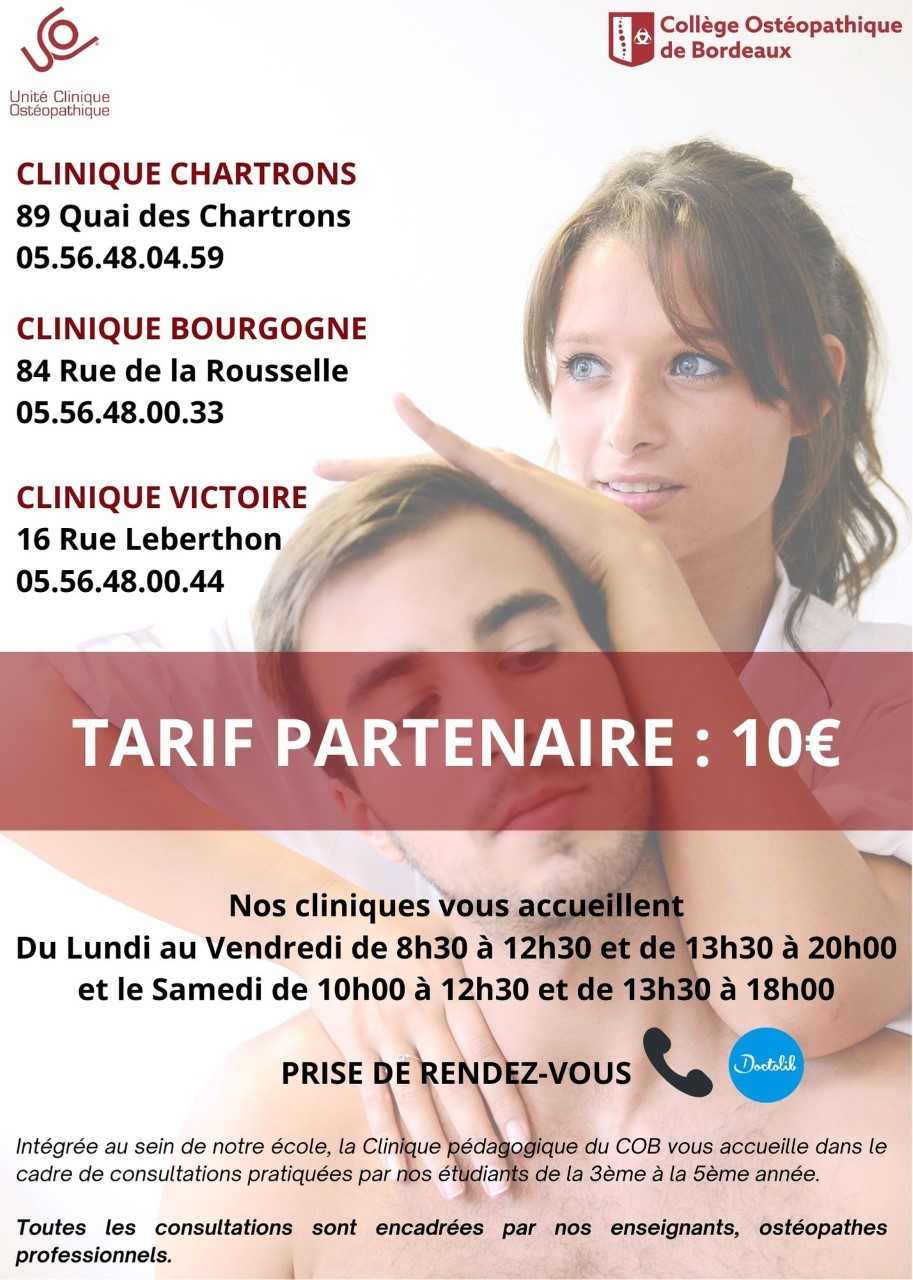 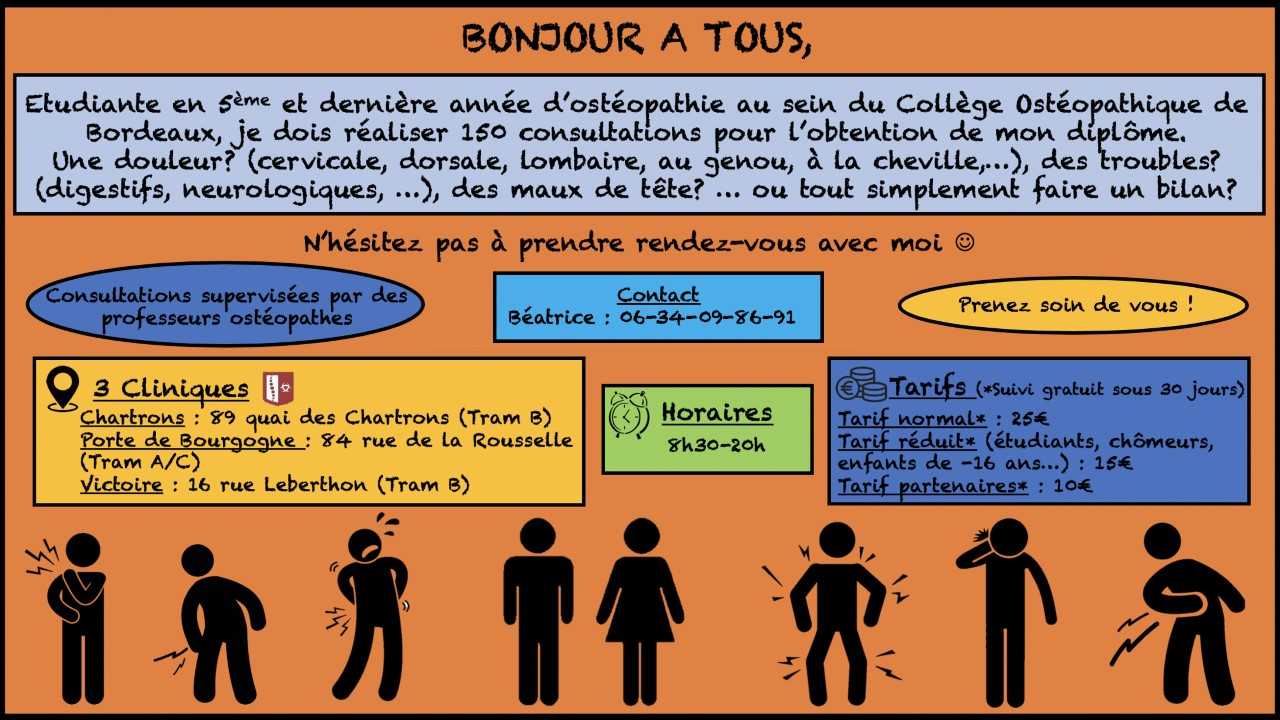 Partenariat pour lunettes de sport
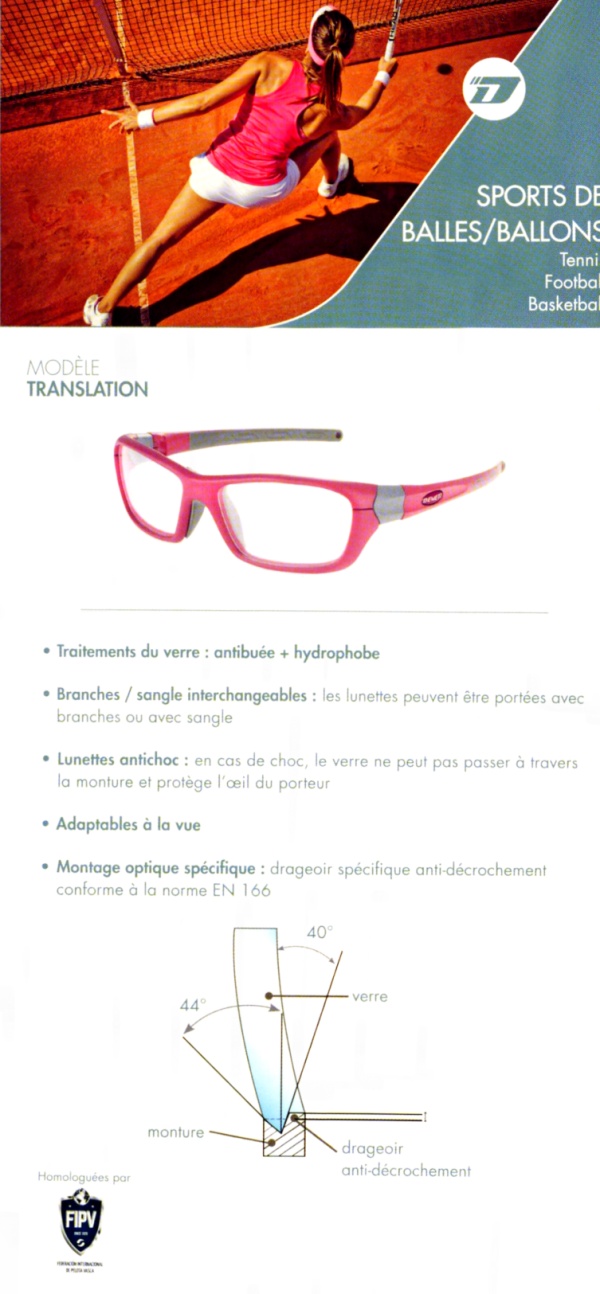 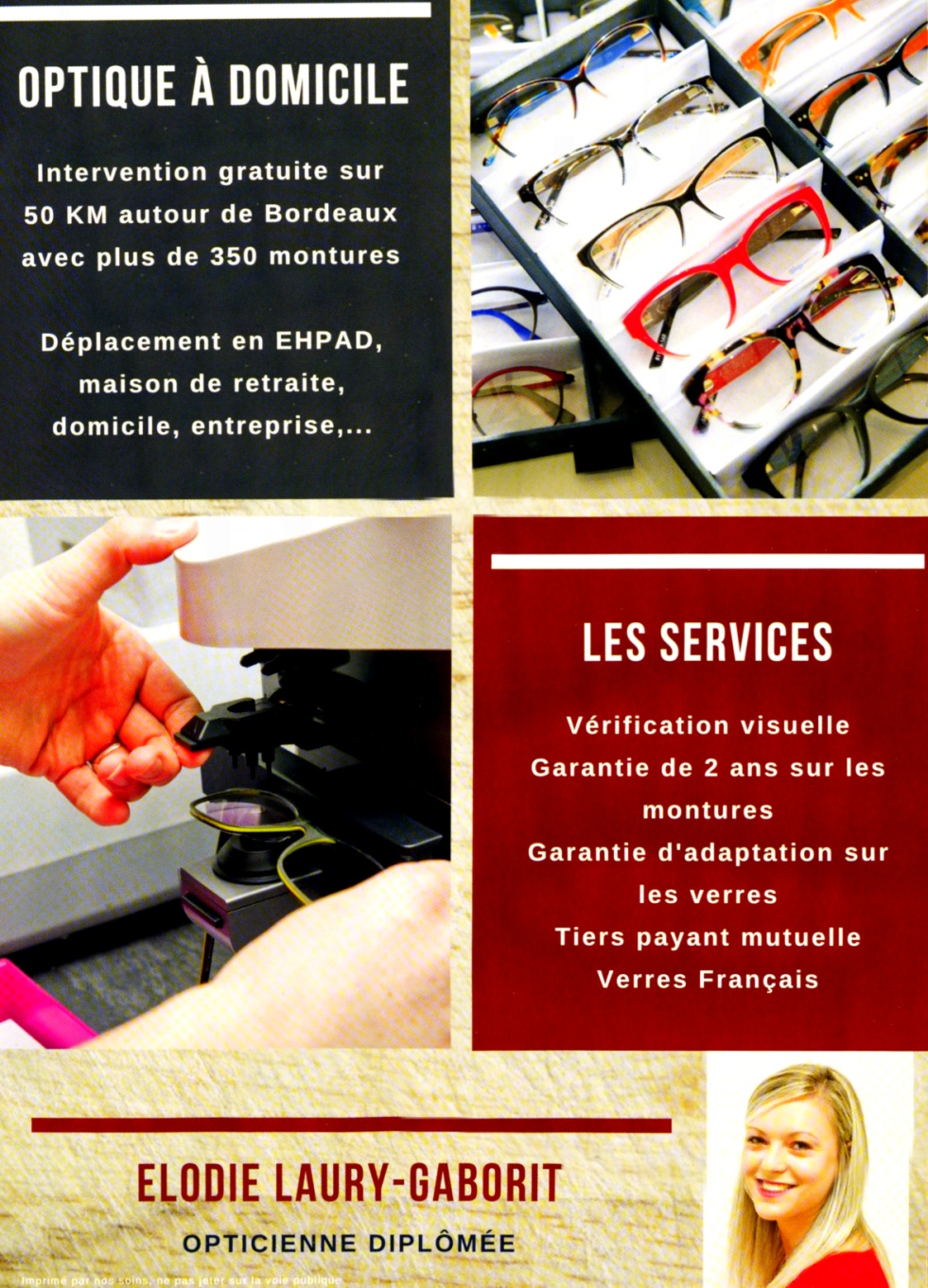 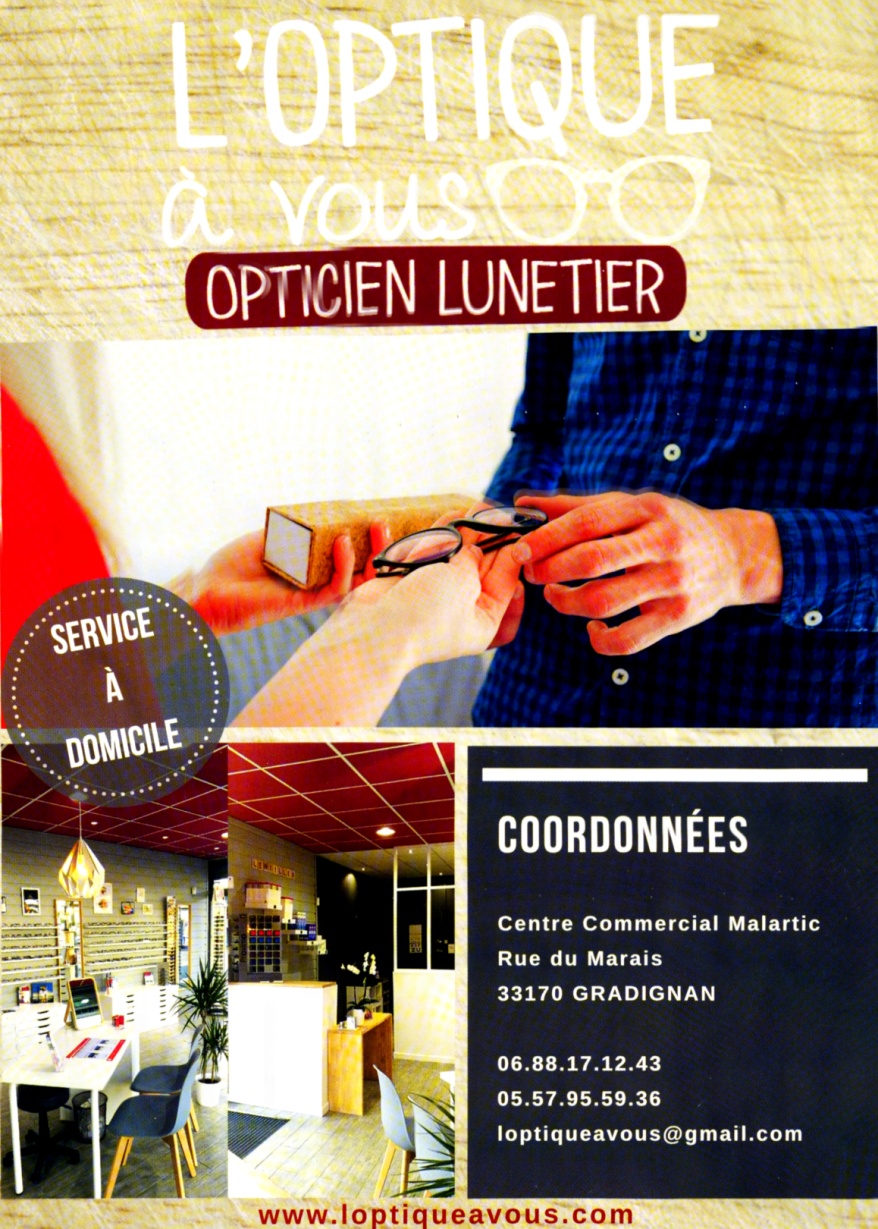 Merci à tous nos sponsors…
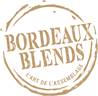 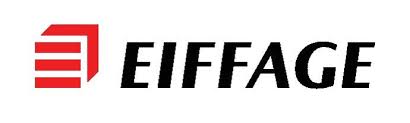 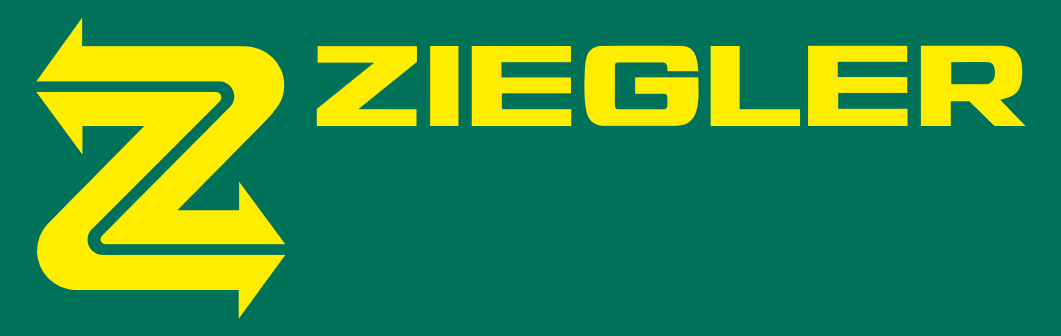 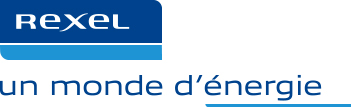 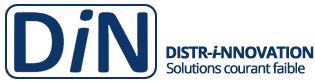 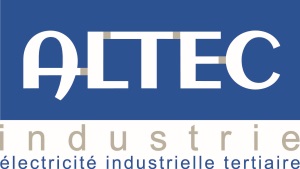 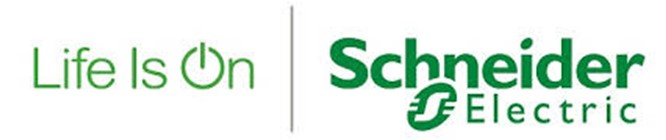 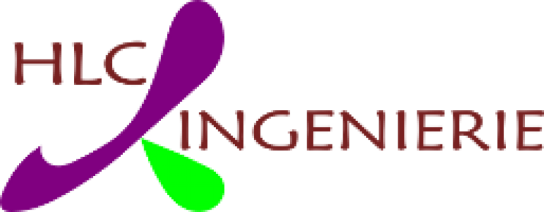 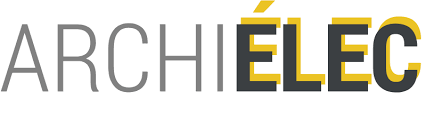 Merci à tous nos sponsors…
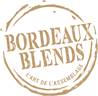 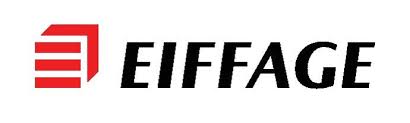 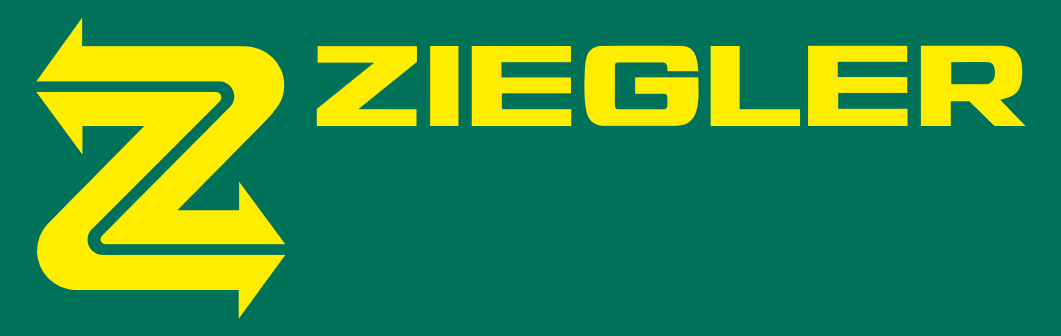 Et surtout à Jean et à Pierre pour leur investissement dans la recherche de sponsors
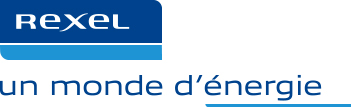 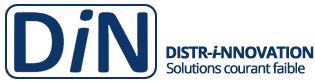 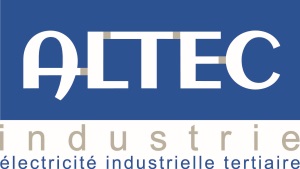 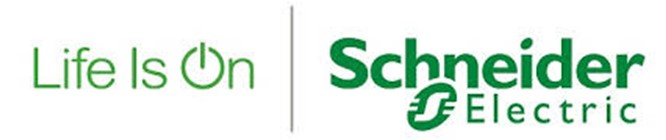 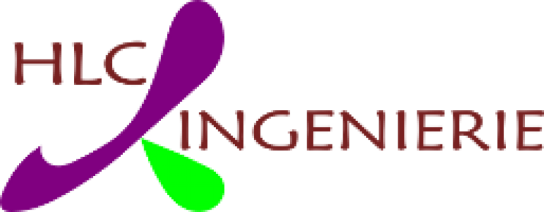 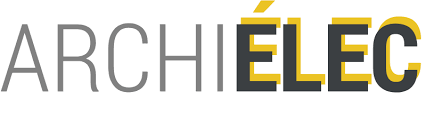 Renouvellement du bureauDu comité directeur
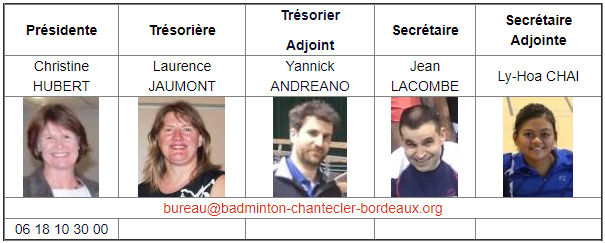 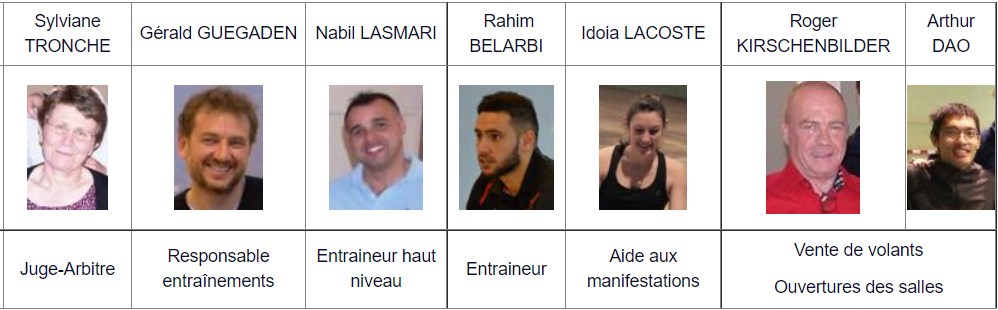 Questions diverses
05
Fonctionnement été 2021Du 5 juillet au 1er septembre
JuilletAoût
Ouverture des sallesDu 5 juillet au 1er septembre
Fonctionnement été 2021Du 5 juillet au 1er septembre
Arrêt des activités à 21 h
 dans les gymnases 
durant l’été
JuilletAoût
Protocole sanitaire
à respecter : 
Masques durant 
les pauses
Registre
Gel…
Des stages pour intensifier la pratique
Stages adultes
Stages enfants
Du 5 au 9 juillet		5 inscrits
Du 12 au 16 juillet	3 inscrits
Du 16 au 20 aout	3 inscrits
Du 23 au 27 aout	3 inscrits

Mardi 17h30-19h
Jeudi 17h30-19h
Vendredi 17h30-19h
Du 5 au 9 juillet		10 inscrits
Du 12 au 16 juillet	11 inscrits
Du 16 au 20 aout	11 inscrits
Du 23 au 27 aout	10 inscrits

Mardi 19h-20h30
Jeudi 19h-20h30
	+ jeu libre
Reprise - Rentrée
Entrainements haut niveau
Portes ouvertes
Reprise pour tous
Lundi 13 septembre
Mercredi 18 août
Samedi 11 septembre
Fin des horaires d’été 
le 1er septembre
Un changement dans les horaires…
En 2020-21
Jeu libre du mercredi au GP2 de 20 h à 22 h
Entrainement de Rahim le jeudi au GP3 de 19 h à 21 h
Permutation
A partir du 1er septembre 2021 :
Entrainement de Rahim le mercredi au GP2 de 20 h à 22 h
Jeu libre le jeudi au GP3 de 19 h à 22 h
Les équipes d’interclub : redémarrage en octobre
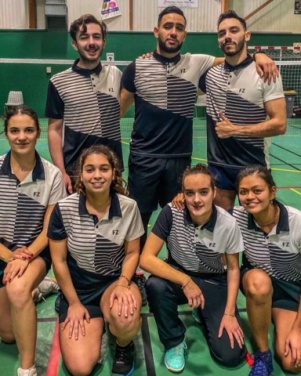 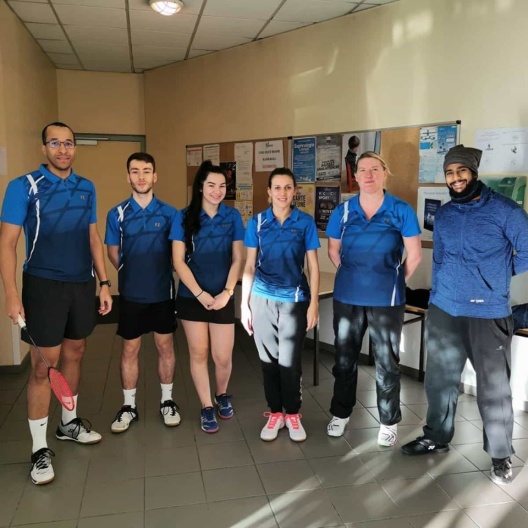 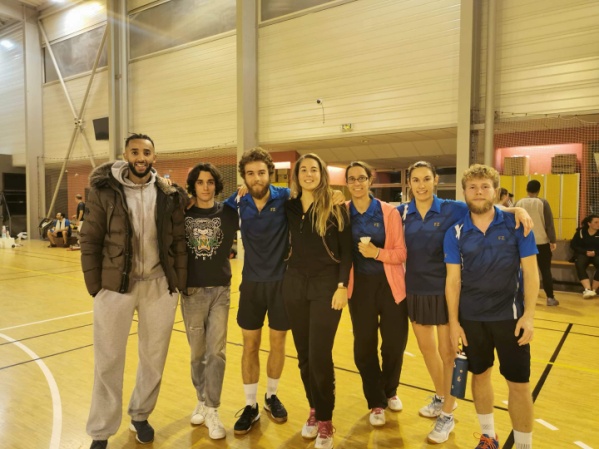 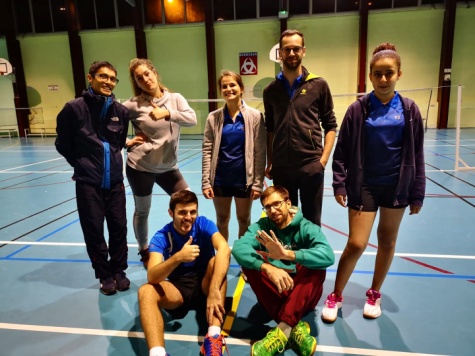 Equipe 1 
Nationale 1
Equipe 2
Régionale 3
Equipe 3
Départementale 2
Equipe 4
District 1
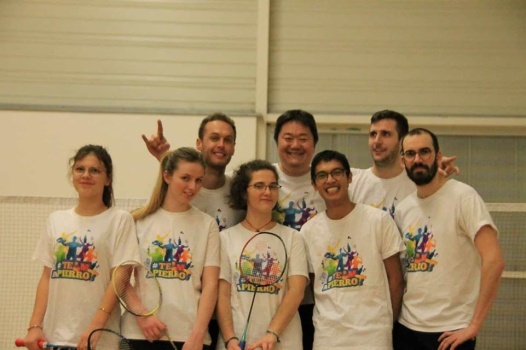 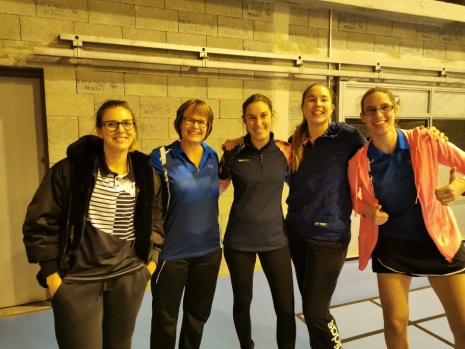 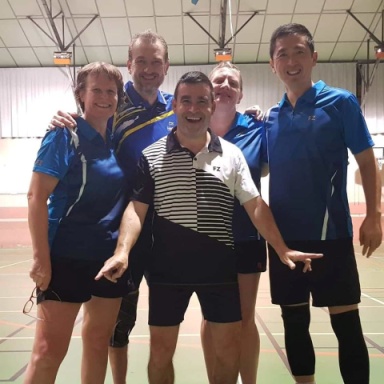 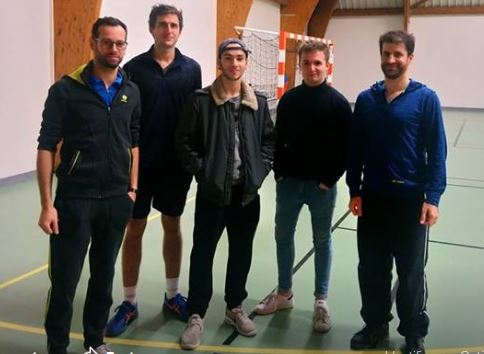 Equipe 5
District 2
Equipe fille
D1
Equipe homme
D1
Equipe Vétéran
D2
Questions diverses ??
Et maintenant…
A l’apéro !